Защищает права и интересы инвалидов Центр Информационной поддержки "Таганай"
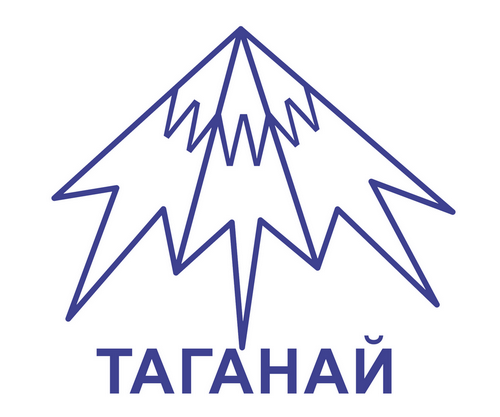 Мероприятия 2015 г.
11 Марта 2015 г. Консультация по социальным вопросам
8 мая 2015 г. Памятное возложение
Обследование объектов на доступность для инвалидов
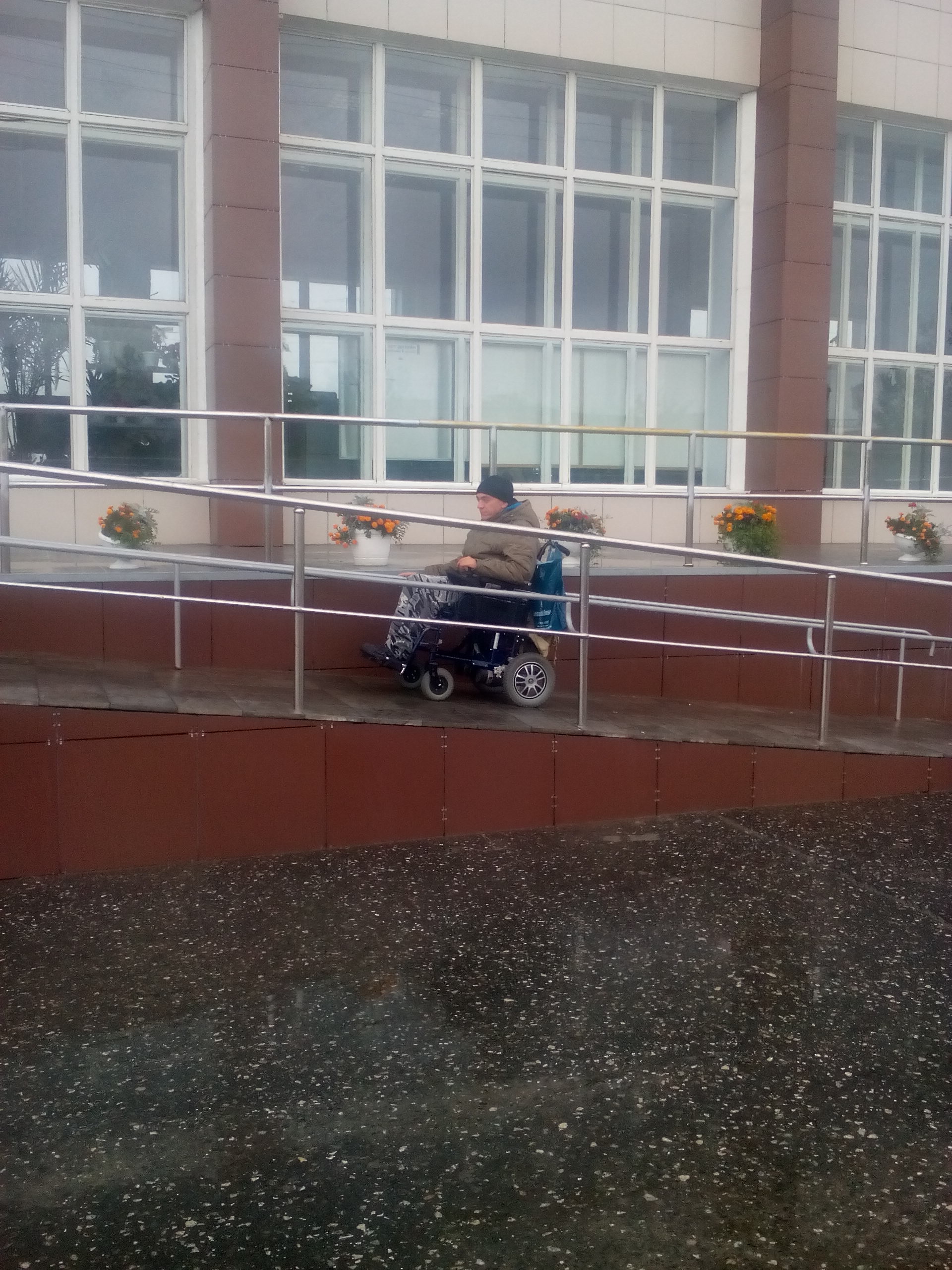 9 мая. День победы
Что?Где?когда?
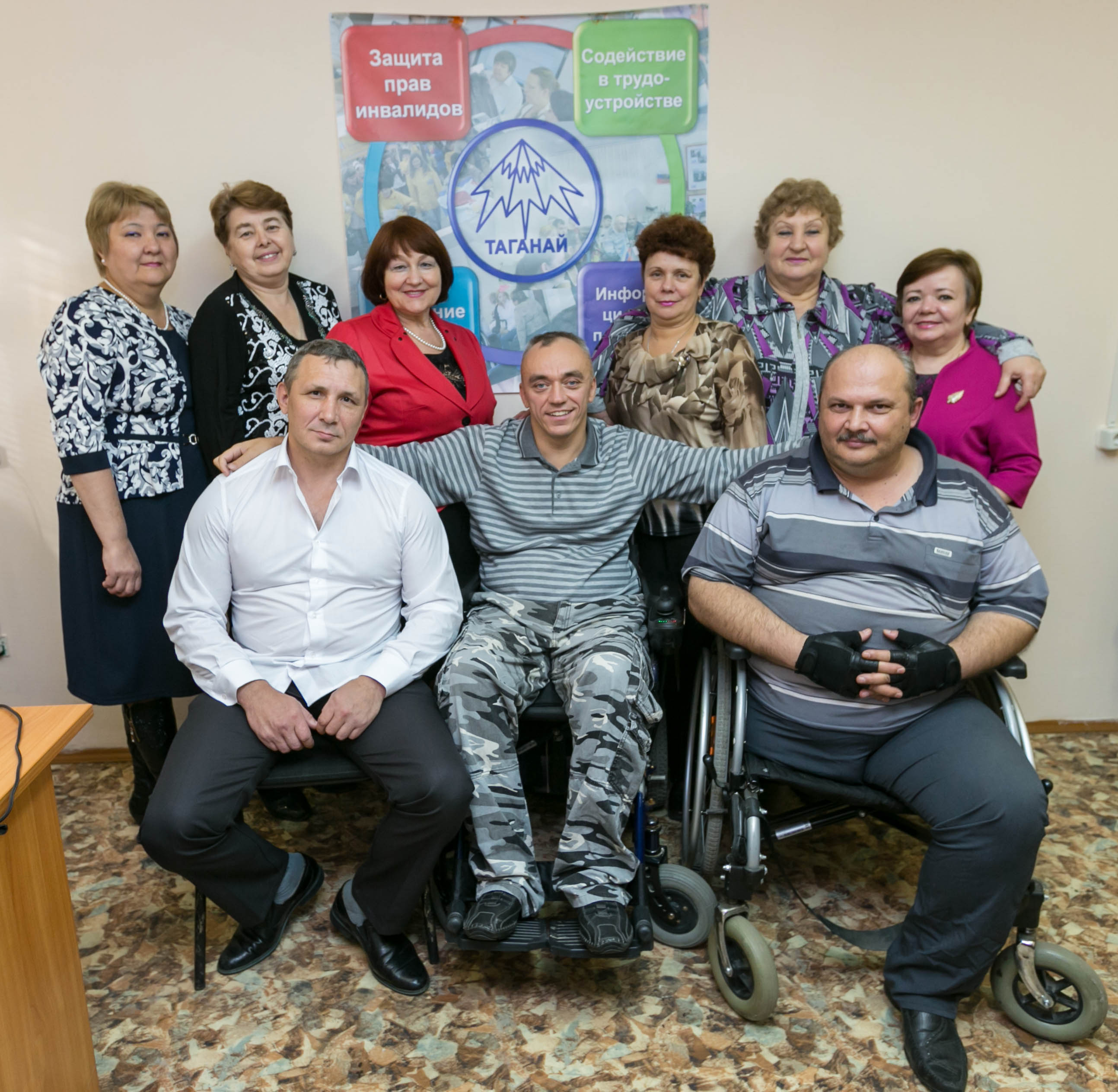 Соревнования на день физкультурника
«Доступные магазины»
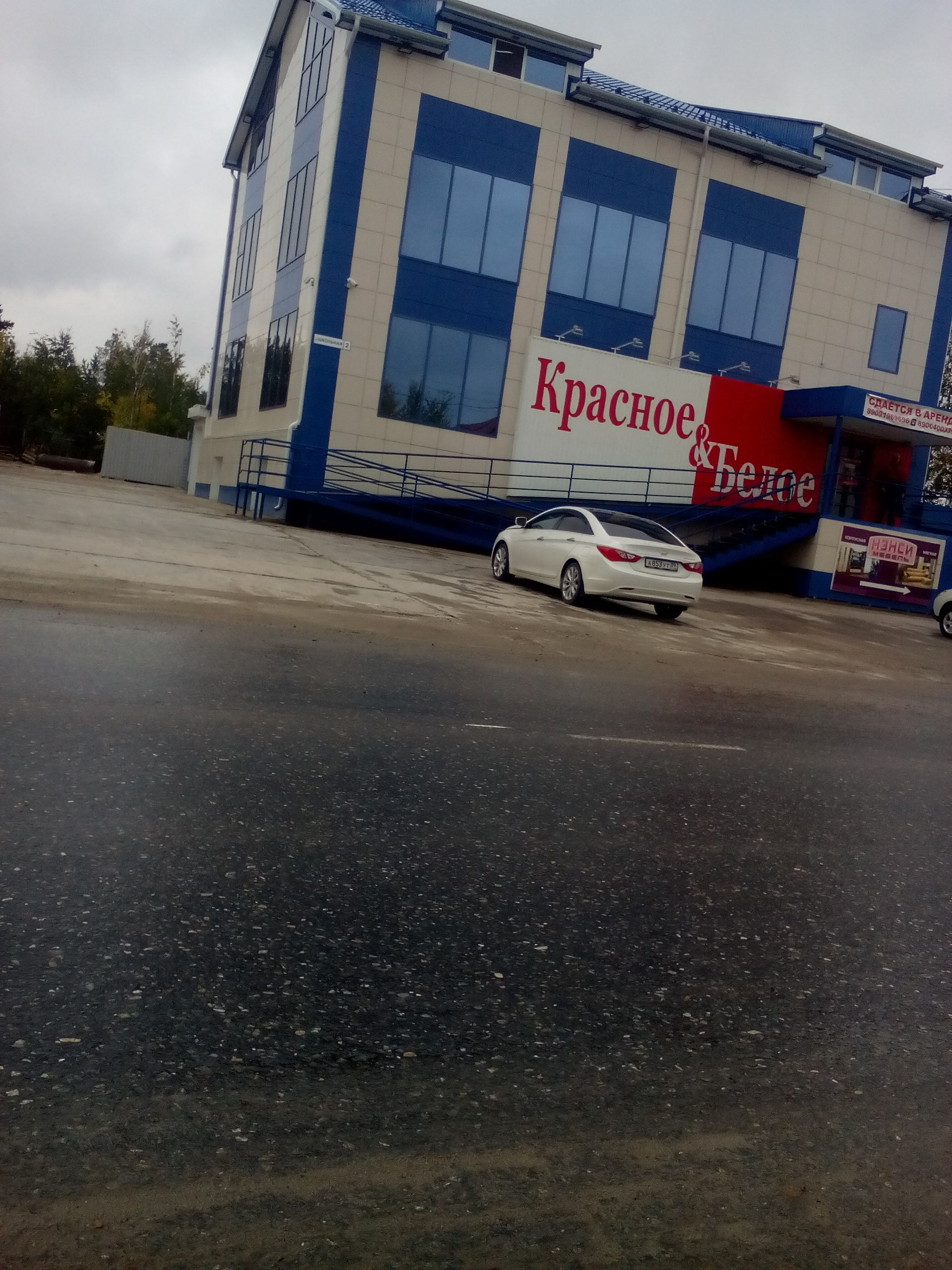 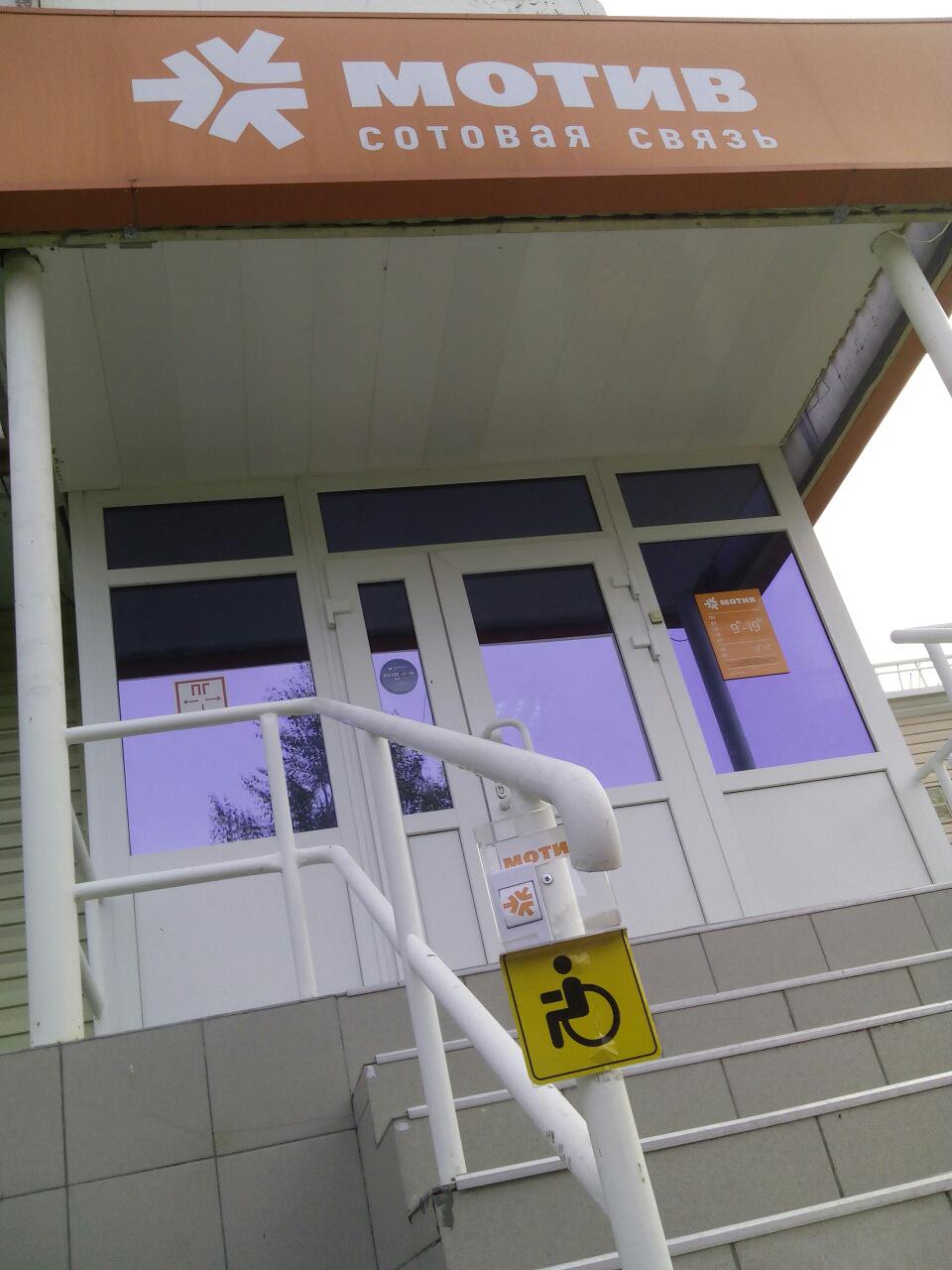 Инаугурация губернатора янаокобылкина дмитрия николаевича
Социальные услуги
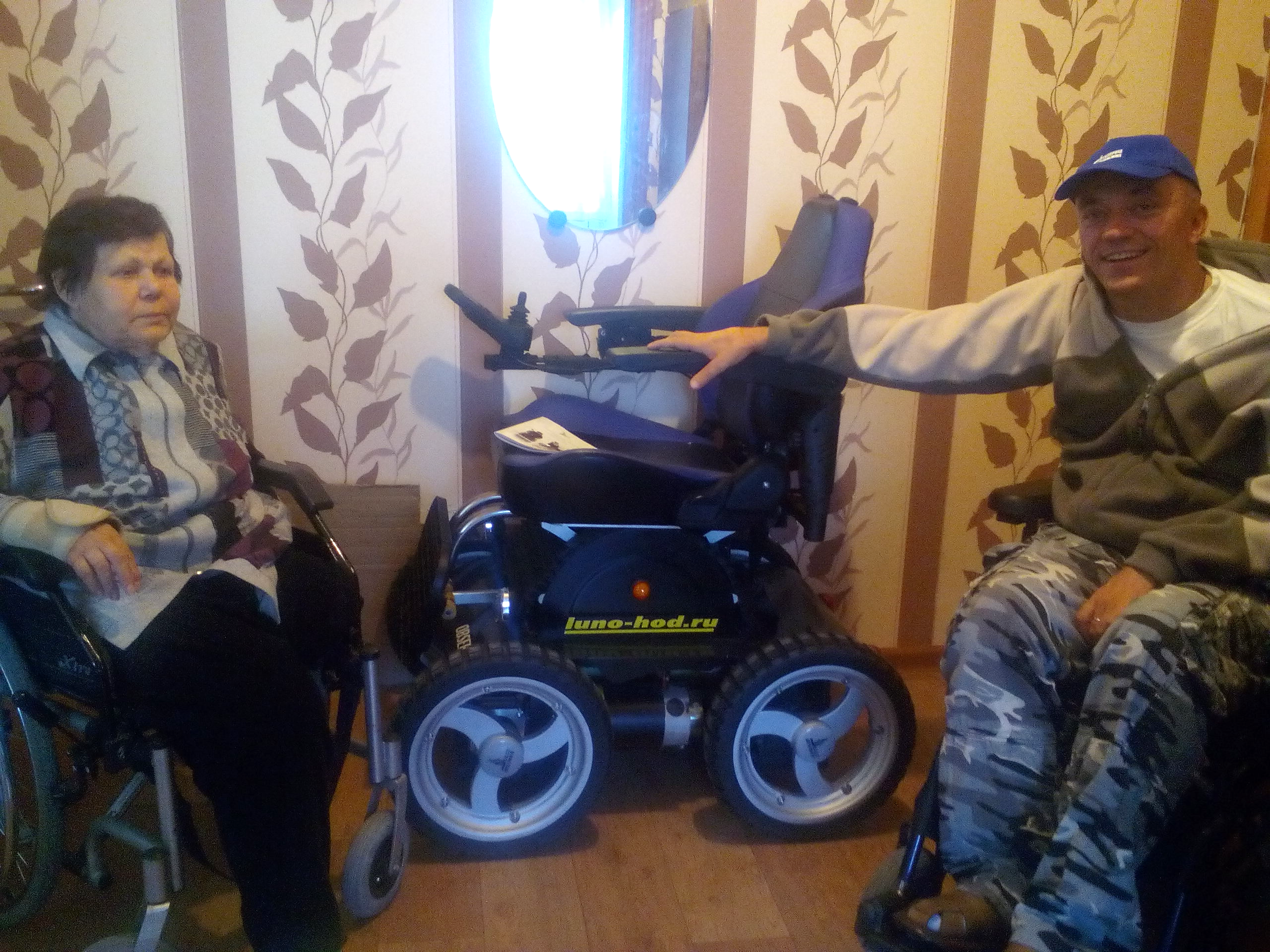 Выборы 2015
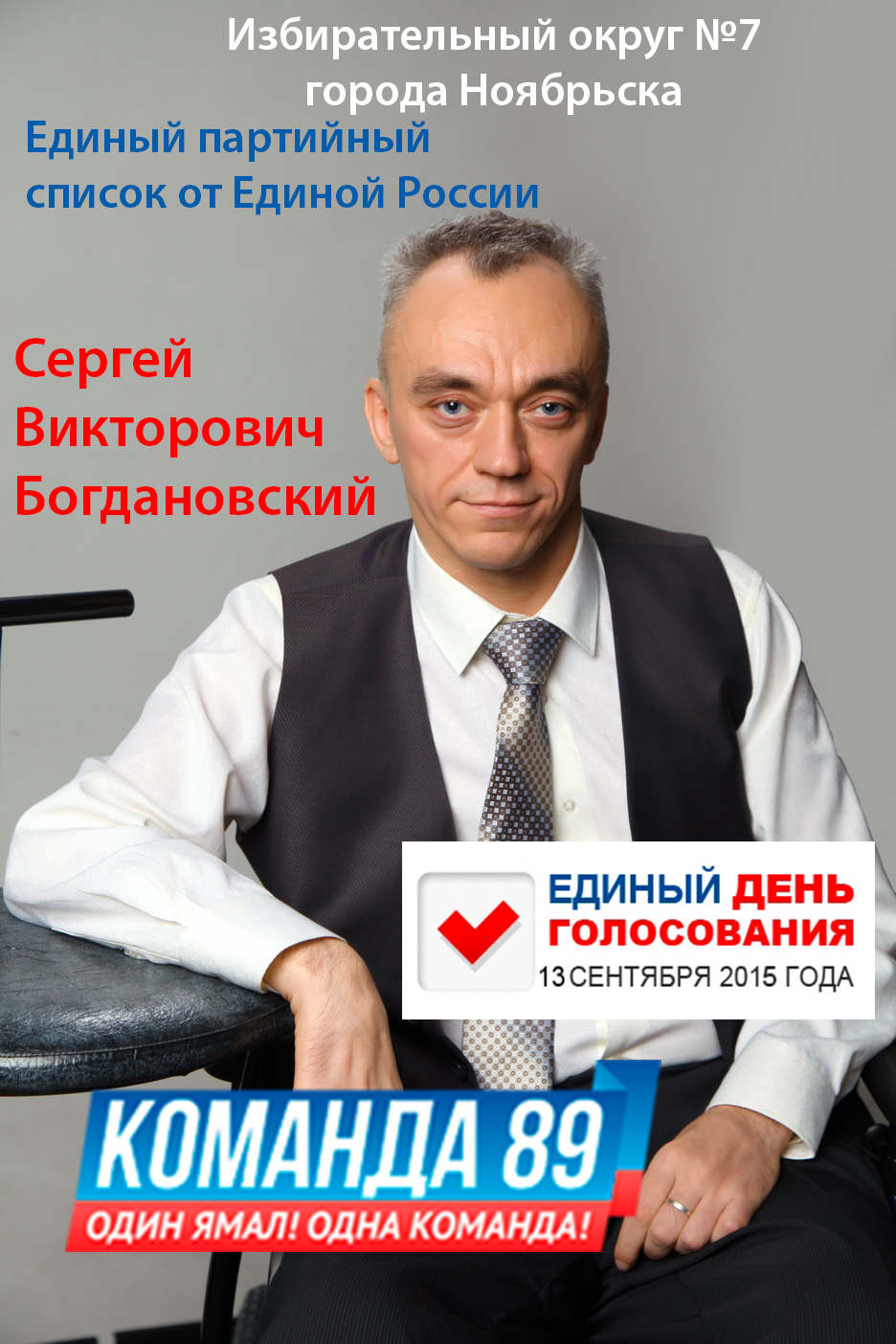 Годовщина присоединения крыма
«Неожиданный взгляд»
Поездка в тобольск
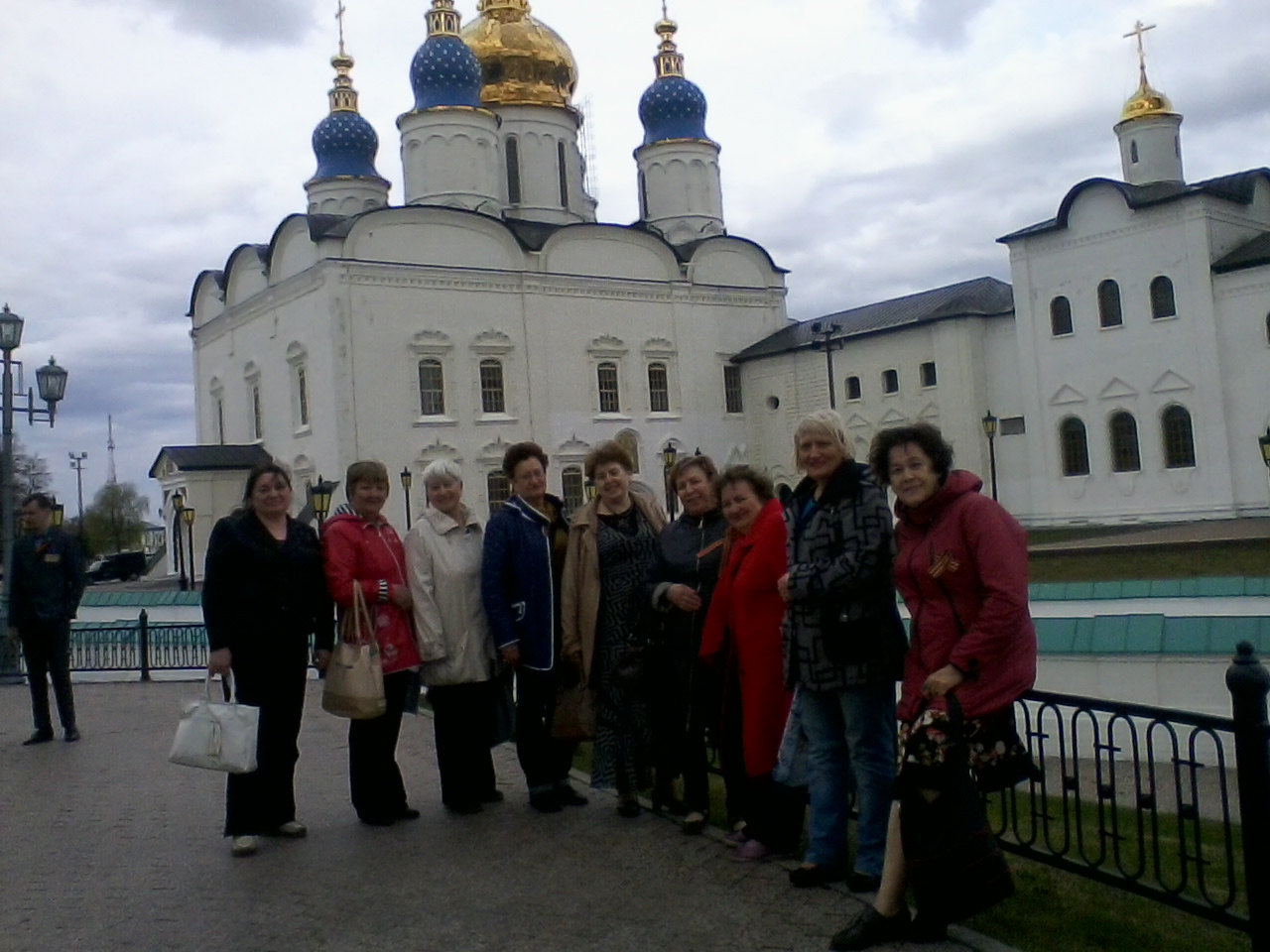 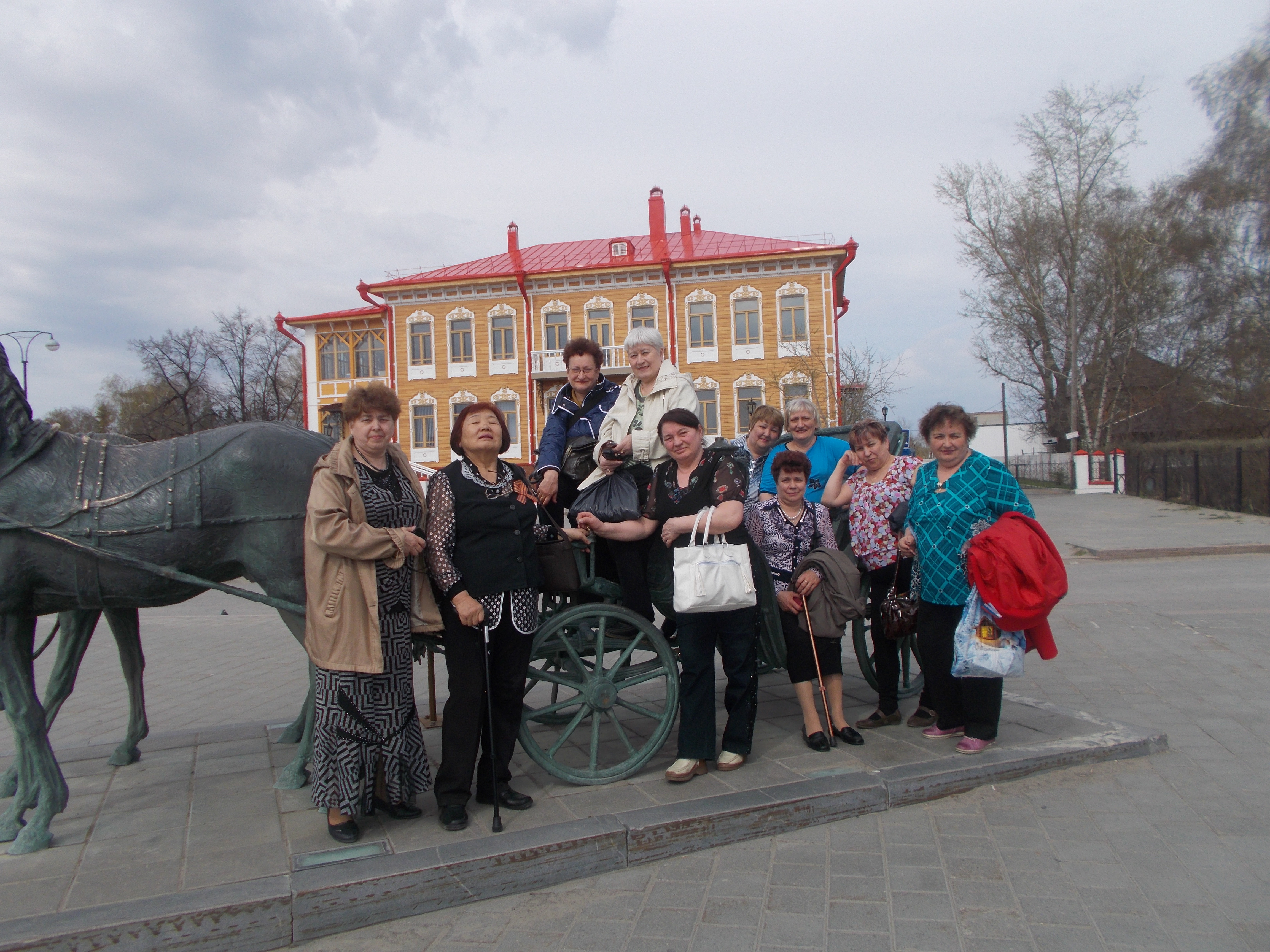 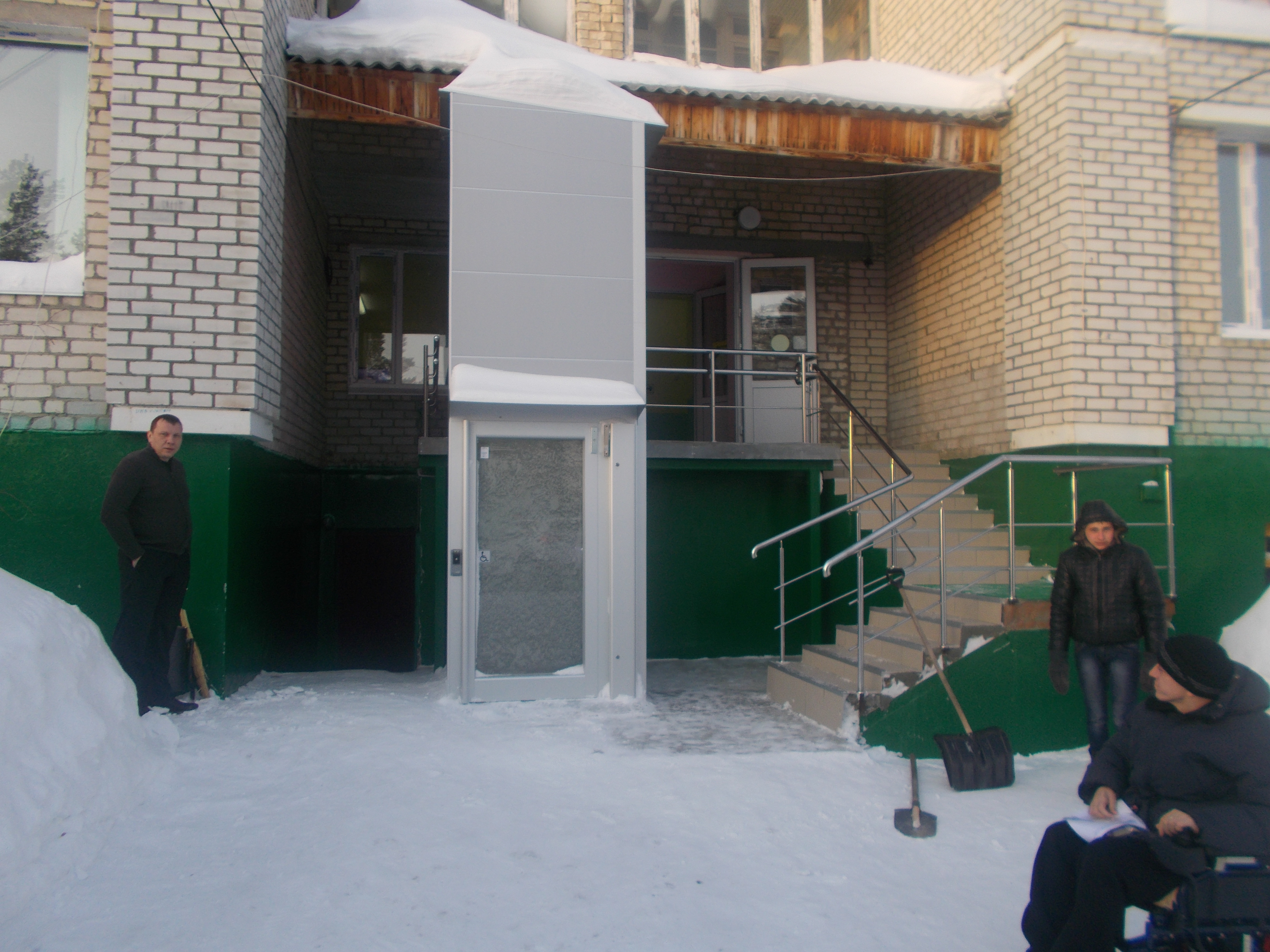 Проверка спортивно-технического клуба на доступность для инвалидов
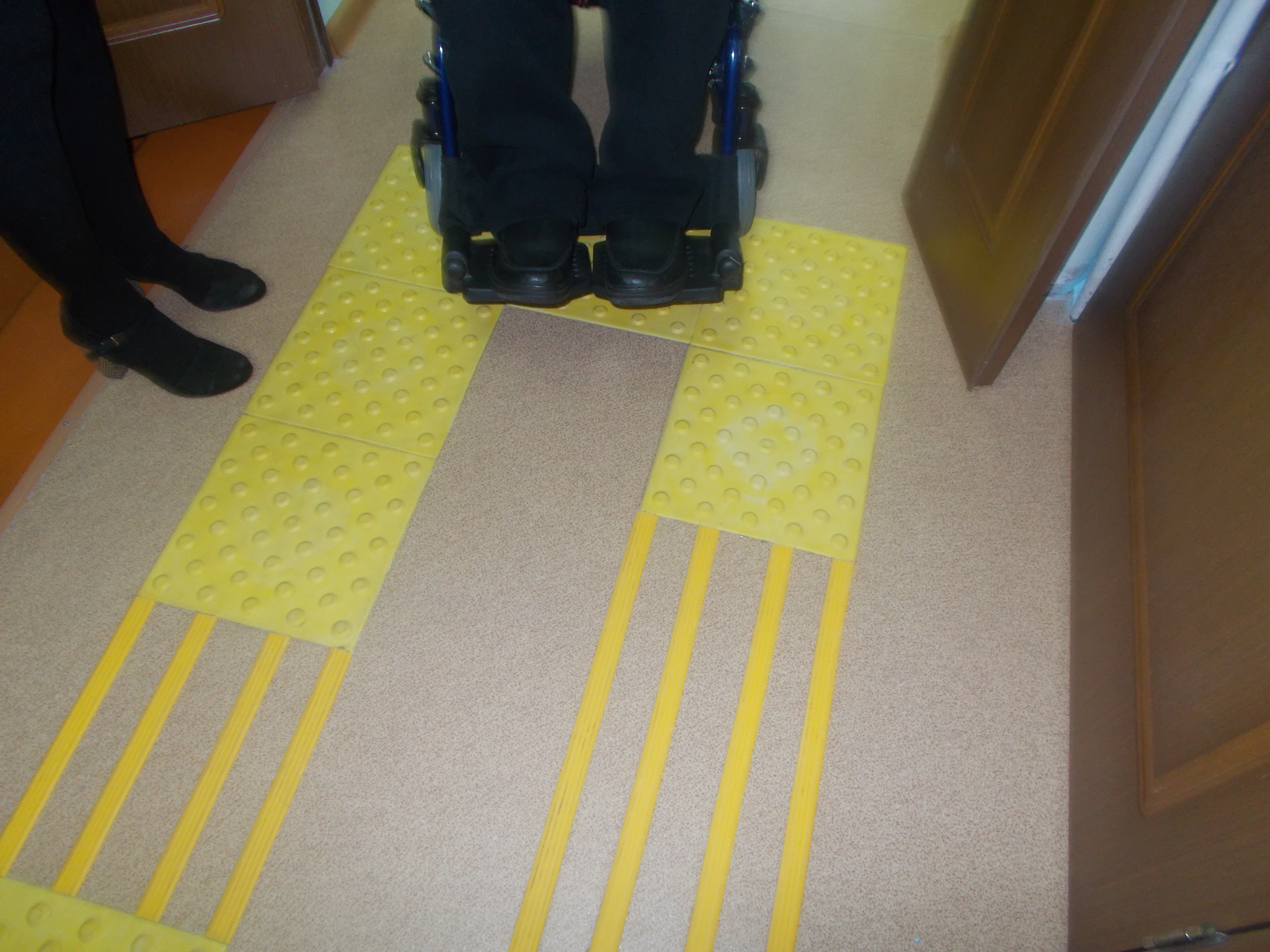 Спортивное мероприятие
Программа нтиа «миг» «112»
Городской «волонтерский слёт»
«Дорога добра»
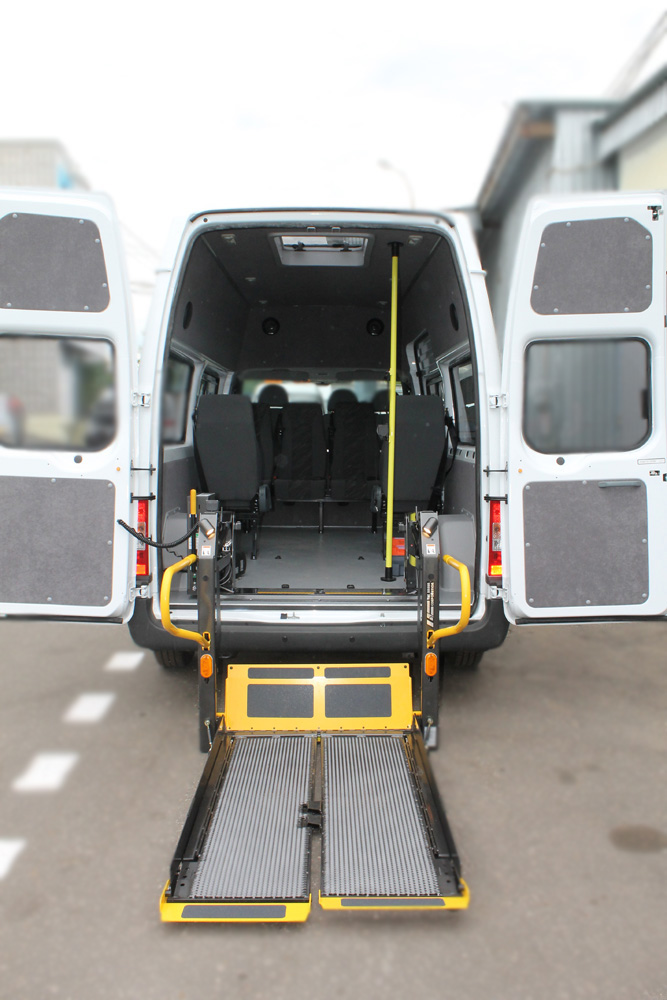 Тематические собрания
Пауэрлифтинг. Валентин прокопьев. Российские соревнования – 2 место!